Asia Pacific
SINGAPORE
AUSTRALIA
TAIWAN
HONG KONG
MALAYSIA
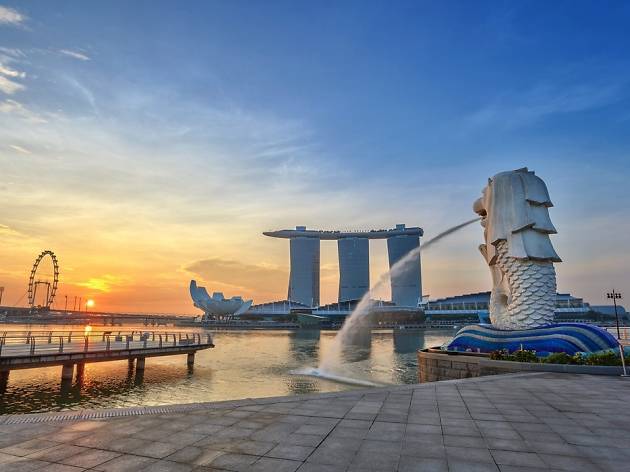 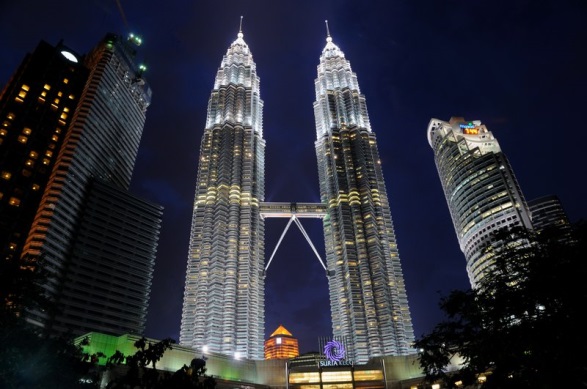 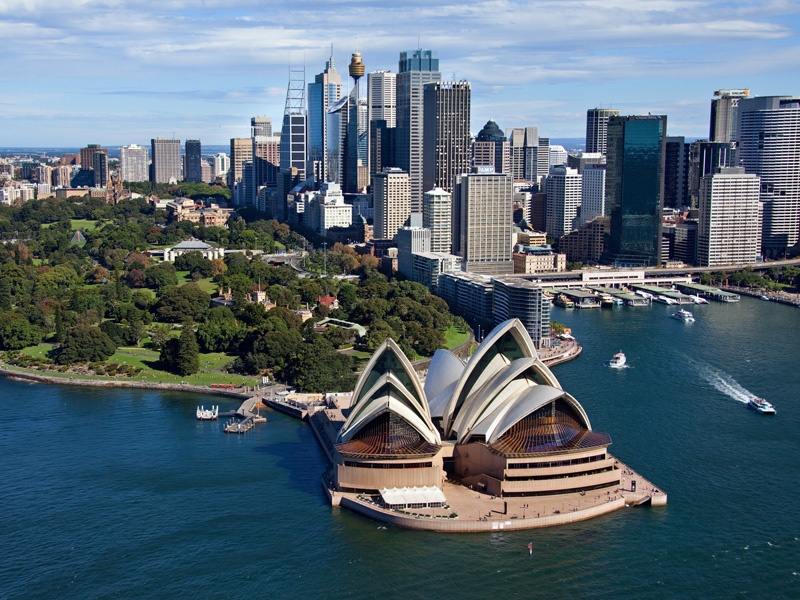 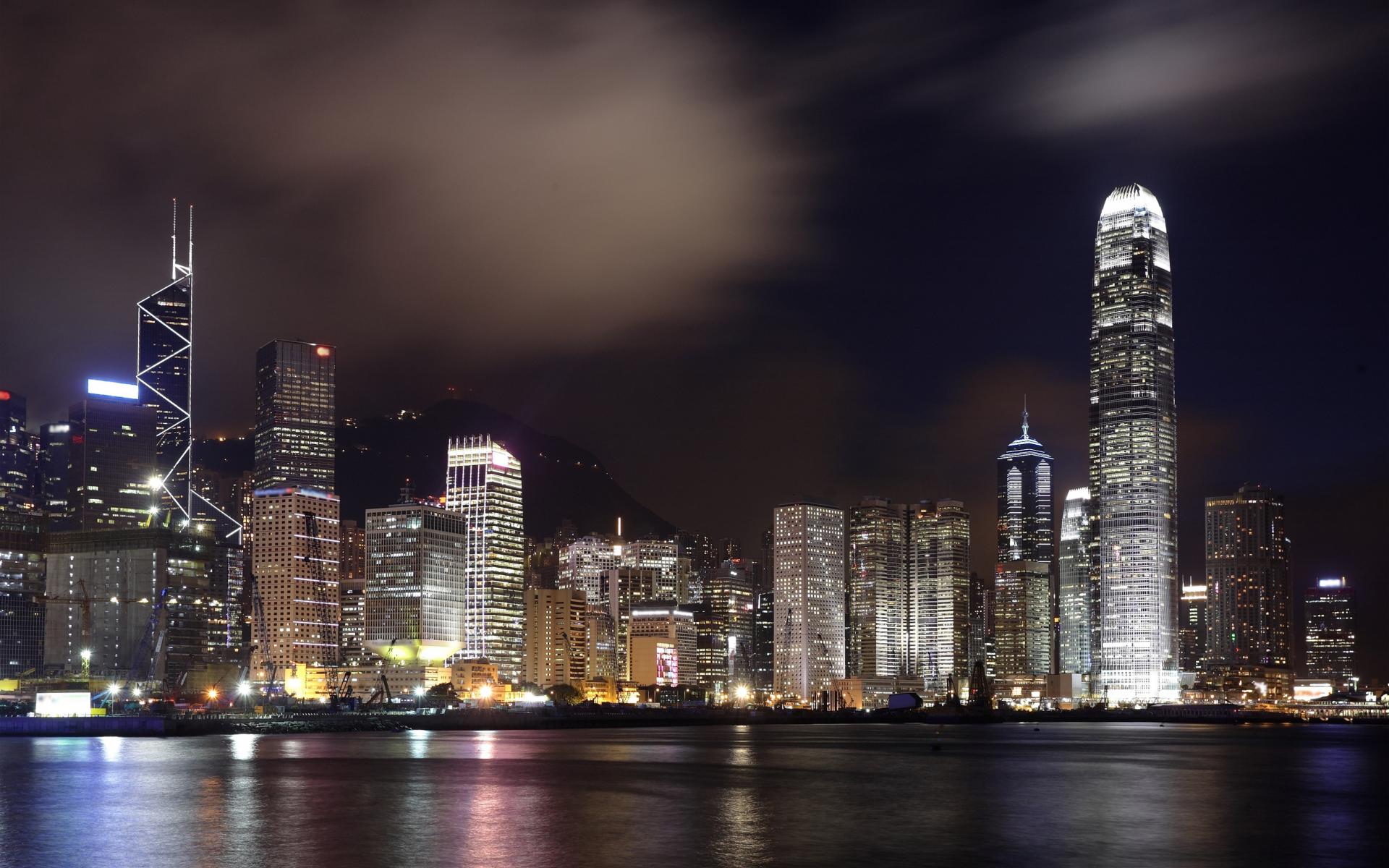 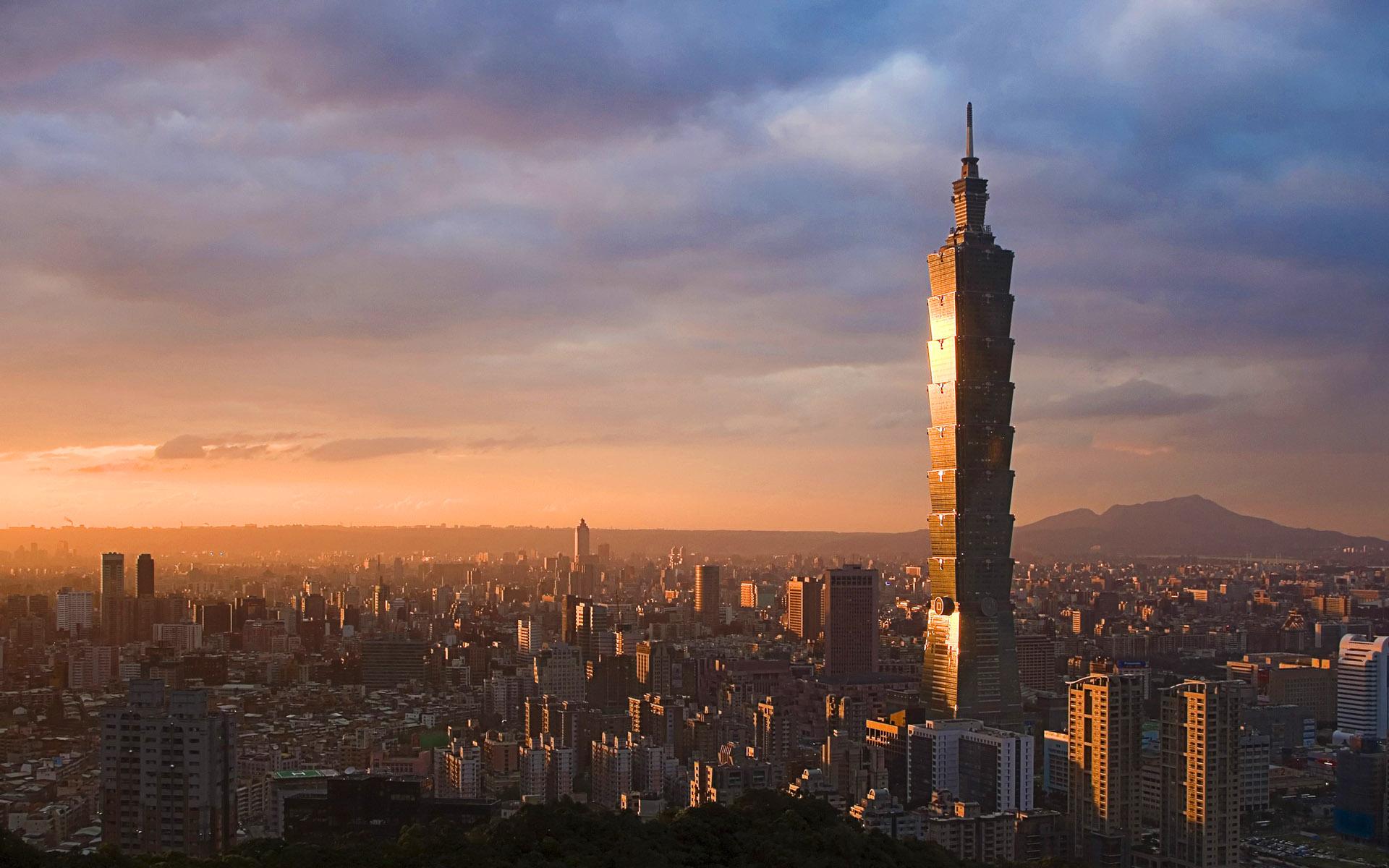 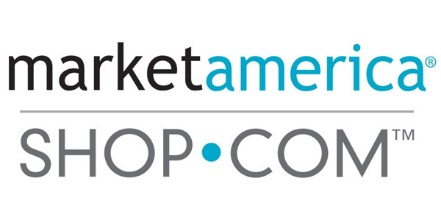 [Speaker Notes: United States, Canada, Mexico, Bahamas, Columbia, Dominican Republic, Ecuador, Panama, Jamaica
United Kingdom, Spain
Australia, Taiwan, Hong Kong, Singapore, New Zealand]
1 Account 5 Markets
Australia
2003
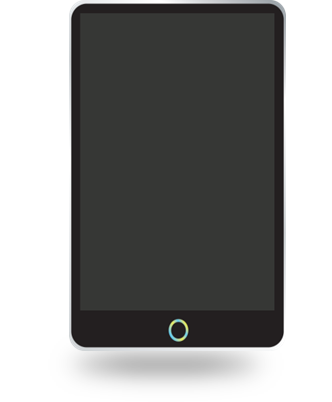 Singapore
2014
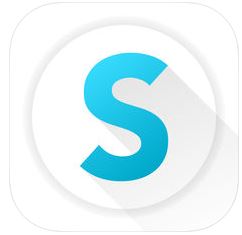 Taiwan
2005
Malaysia
2017
Hong Kong
2007
Over 93 Million Opportunities
Develop your Retail Business
SHOP.COM (Asia)
Start your business with Base 10 7 Strong
Retail products in each market
Receive retail profit into your home-country account
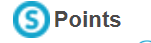 Earn & Use                 & 
 in each market
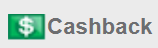 Build your Organization
Leverage with GMTSS
0
Mar 03 - Local Seminar ,Lisa & Yardley Lieberman-Wang (US)
Mar 11 - Basic Five, Charles Jr & Margaret Baer (US)
Mar 04 - WCT 101, Lisa & Yardley Lieberman-Wang (US)
May 24 - UBP Meeting, Sue & Phil Guido (US)
June 16 - Local Seminar, Frank Chang (TWN)
Learn from the best leaders (locally & globally)
0
Mar 18 - Local Seminar, YK Tam (HK)
Mar 10 - Local Seminar, James Kuo (US)
Jun 30 - Local Seminar, Katherine Yin (CA)
Jun24 - Local Seminar, Alice Chen (CA)
Sep 8 - Local Seminar, Peng MeiShan (CA)
0
Jan 14 - Local Seminar, Joanne Hsi (US)
Jan 26 – Product Training, Dr Wang Chi Ling (TW)
Feb 26 – Product Training, Dr Chu-Ya Yang (TW)
July 21 - Local Seminar, Katherine Yin (CA)
Learn from standardized materials
0
Jan 13 - Local Seminar, Tom Holden (US)
Mar 3 - Local Seminar (Mandarin), Johnny Huang (TW)
Apr 21 - Local Seminar (English), Ryan Stack (US)
May 1 - B5, Jim Winkler (US)
Jun 30 -  Local Seminar (Mandarin), Janice Lin and Geoffrey Tsai (TW)
Grow and taking classes at your own pace
Mar – Local Seminar, Frank Chang (TW)
Apr – B5, Stacy Tung (TW)
Mar – Product Training, YK Tam (HK) 
Mar – B5, Steven Hu (US)
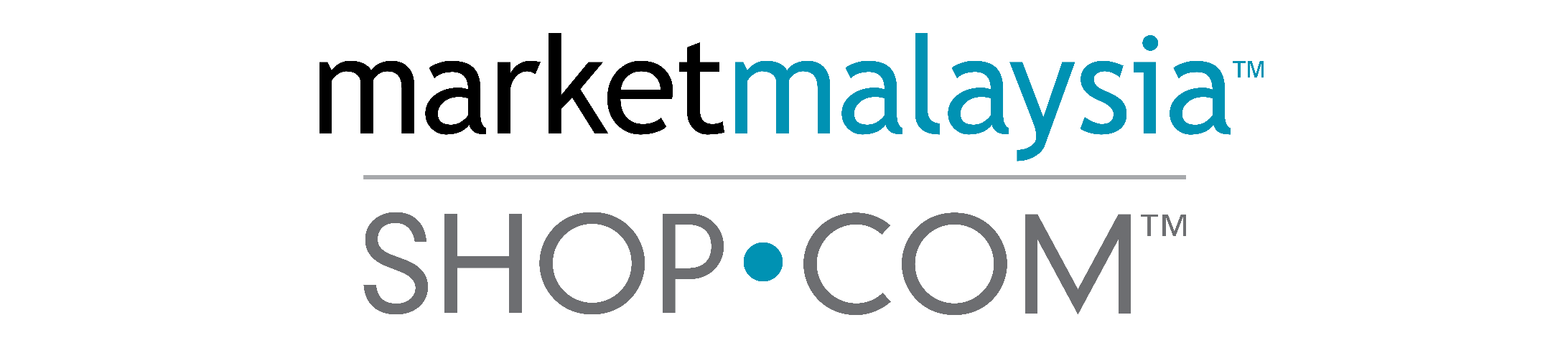 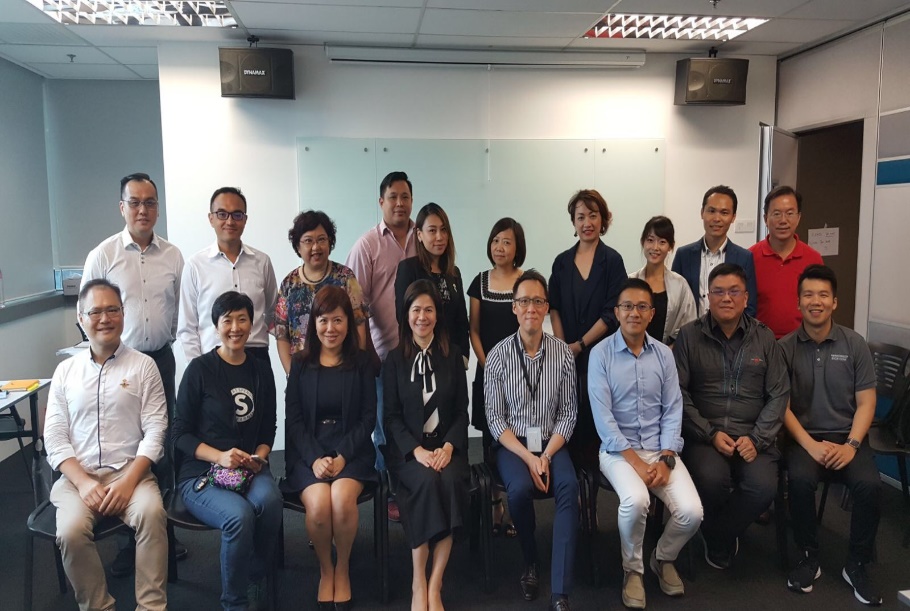 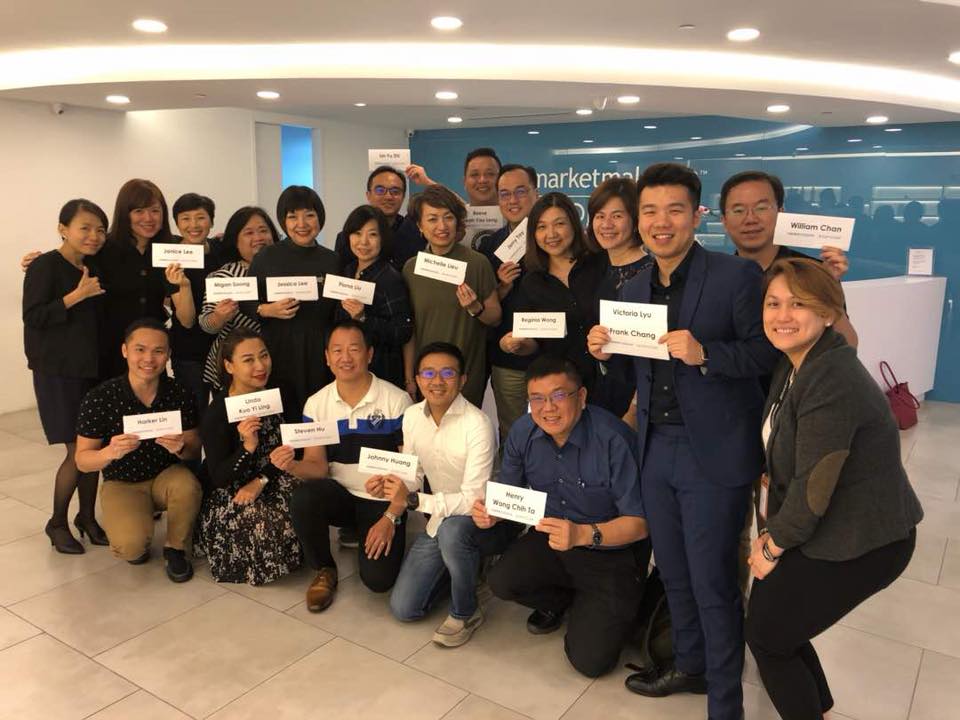 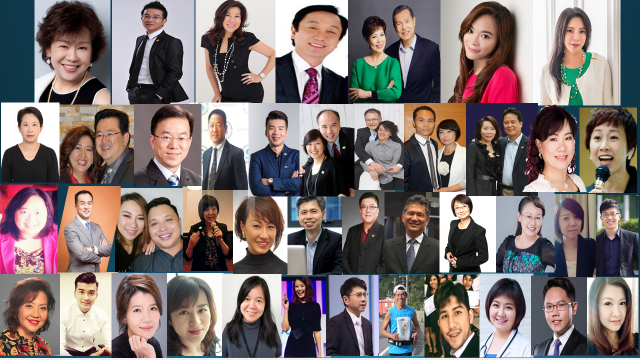 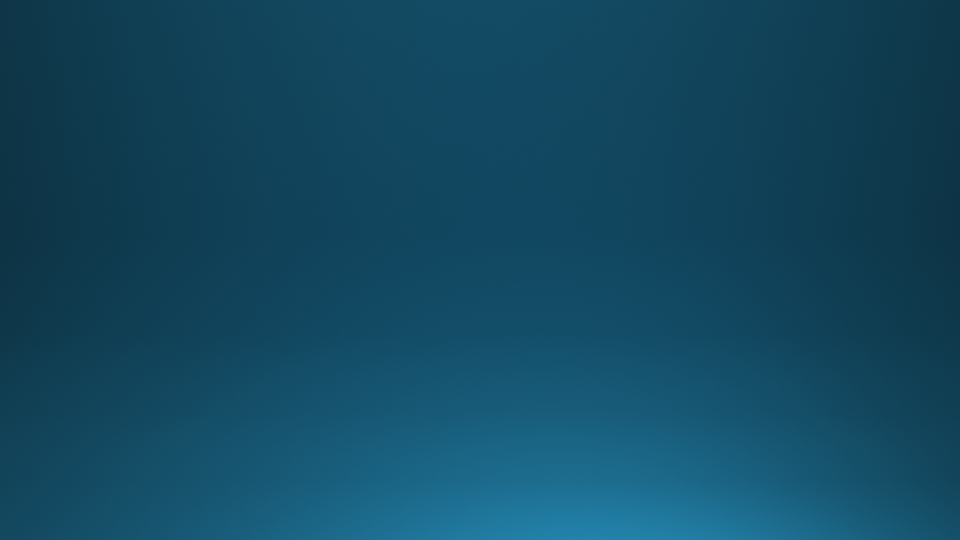 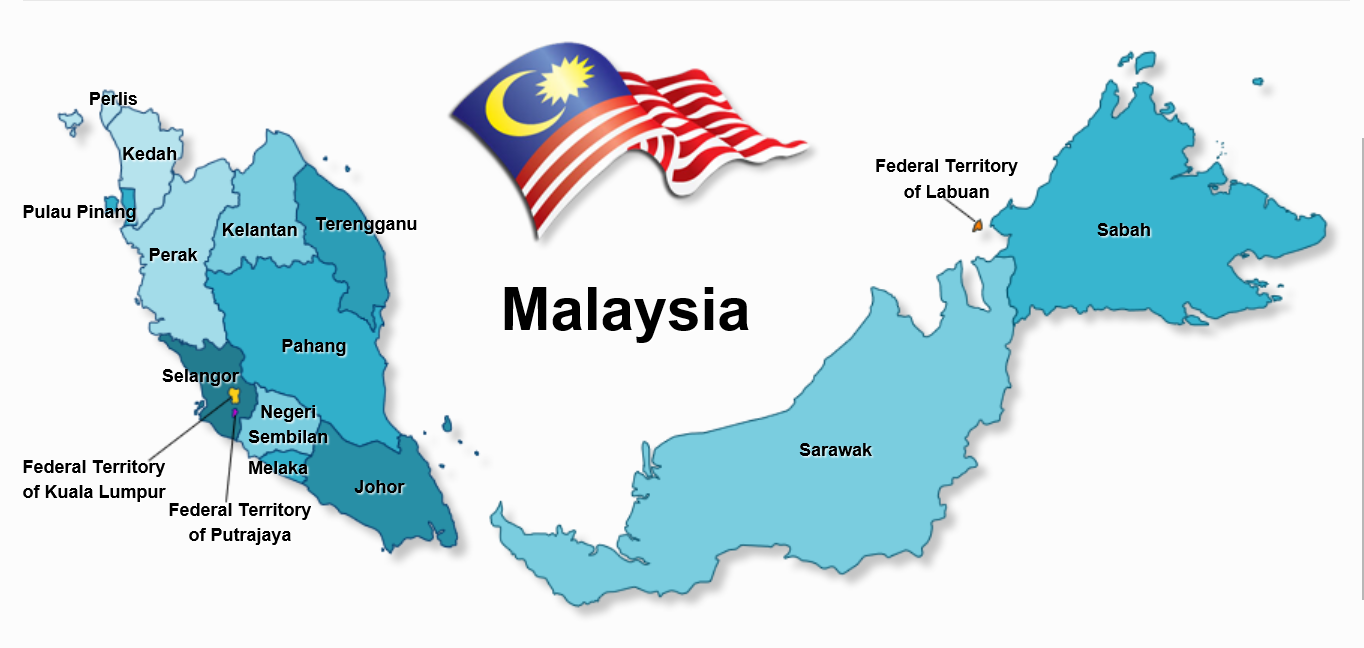 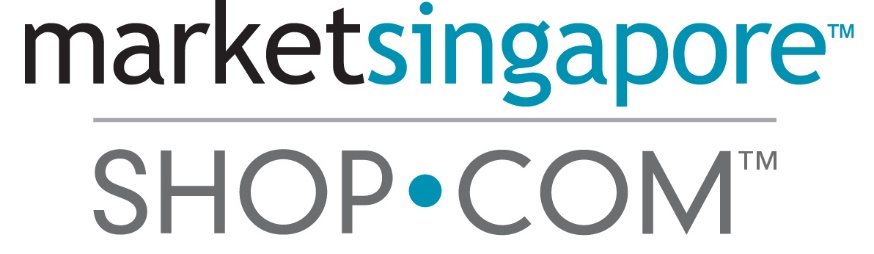 Market Singapore® SHOP.COM Prepaid MasterCard
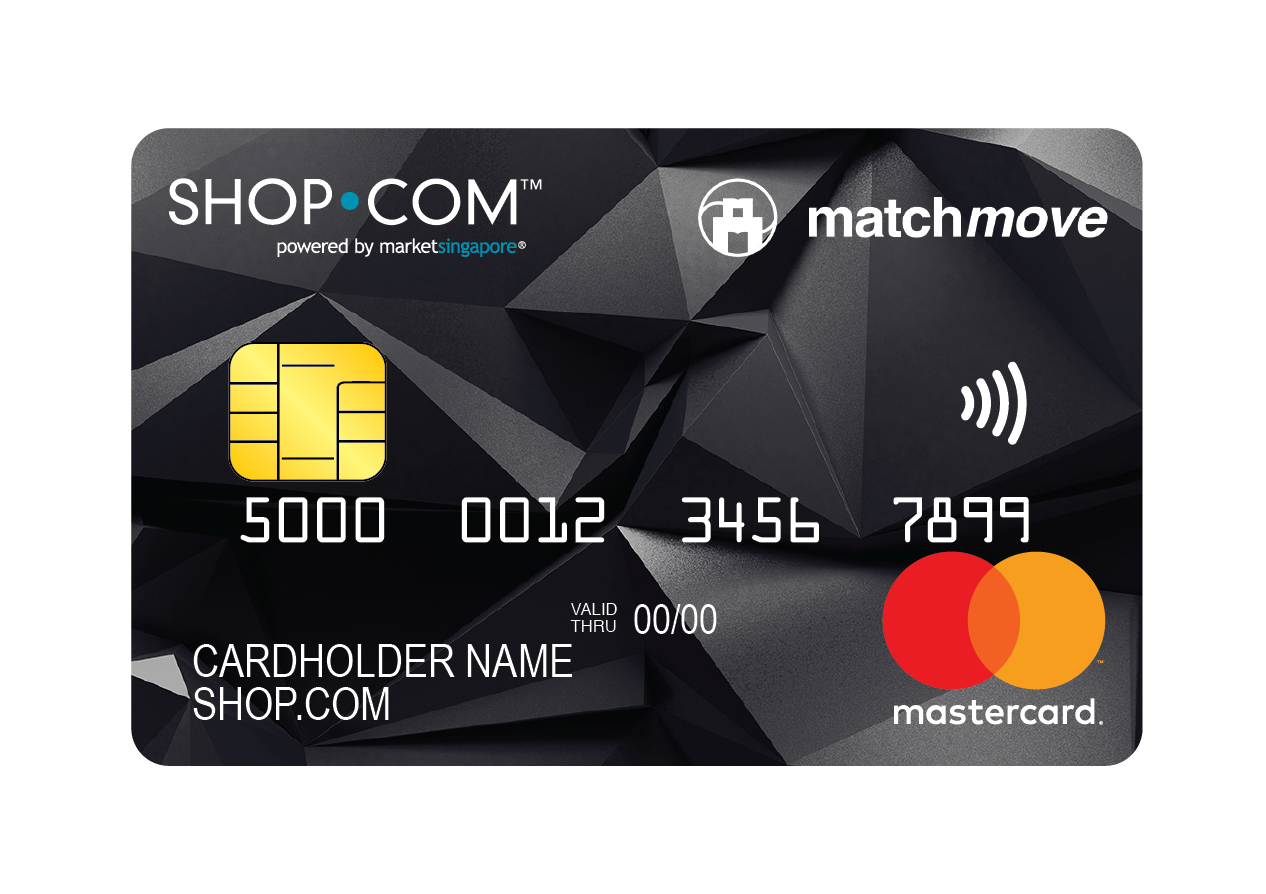 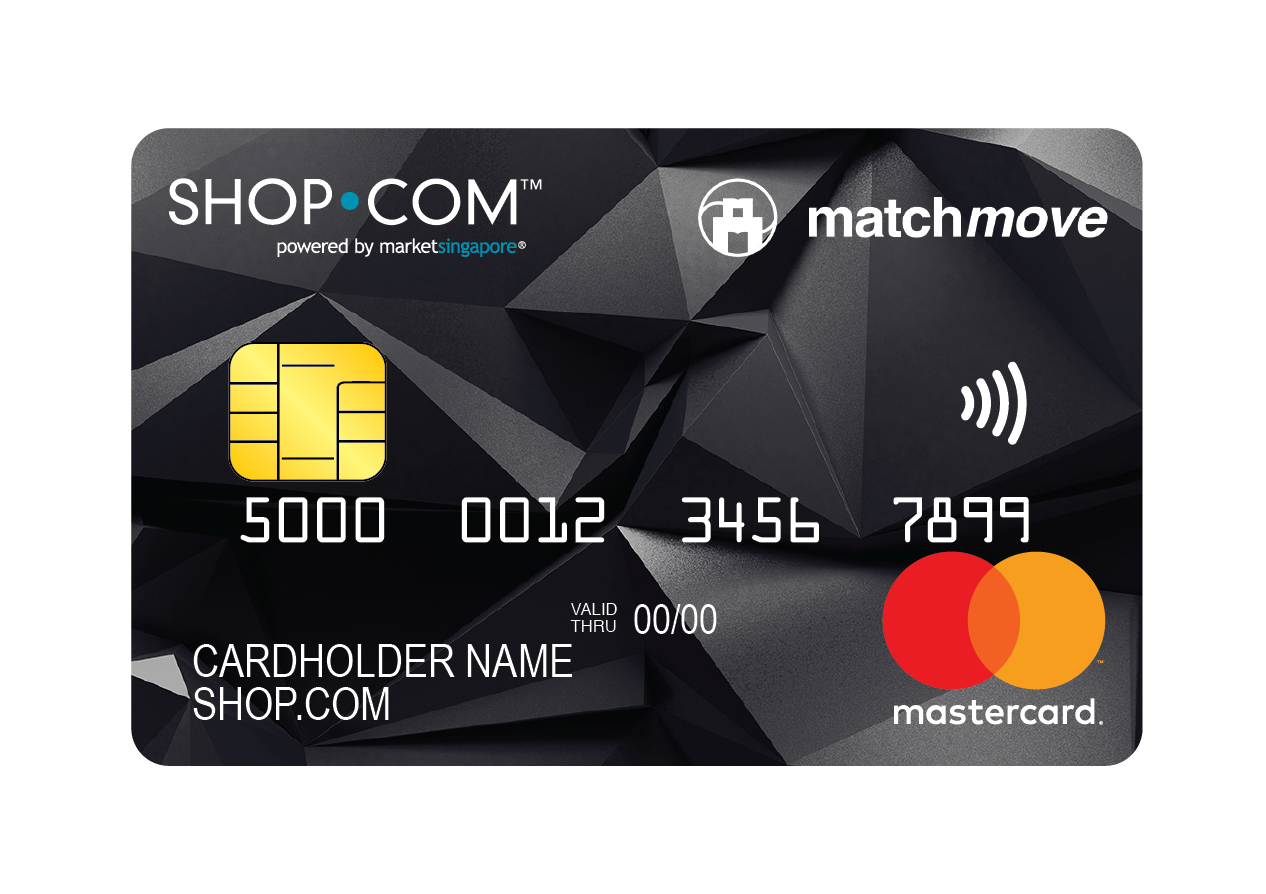 Officially Launched in Feb 2018
Retail at S$50.00
With preload value of S$20.00
Easy Record Tracking for all SHOP Local transactions
3% Cashback, 3% IBV
*For each card you ordered
[Speaker Notes: added]
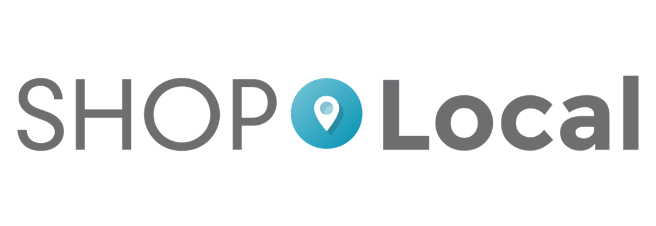 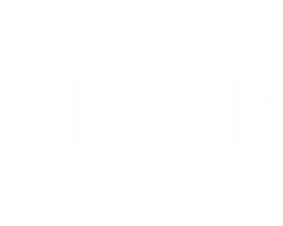 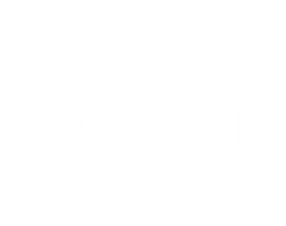 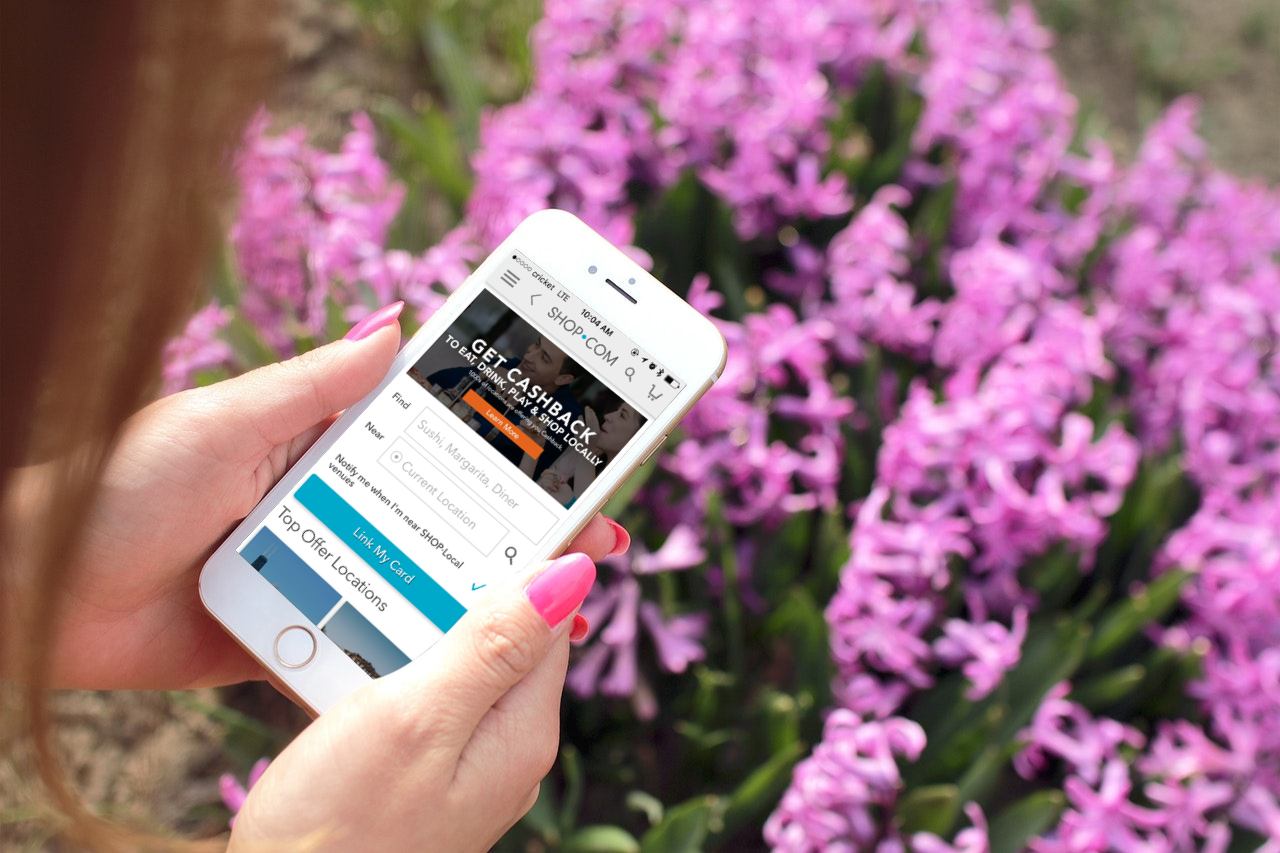 We made it easier to find local merchants
WE NOW HAVE…
220+
local merchants in 2018
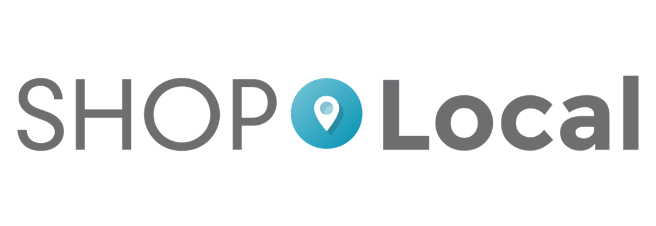 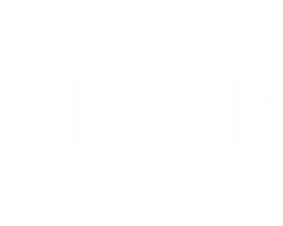 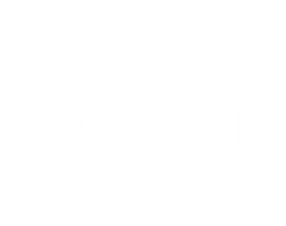 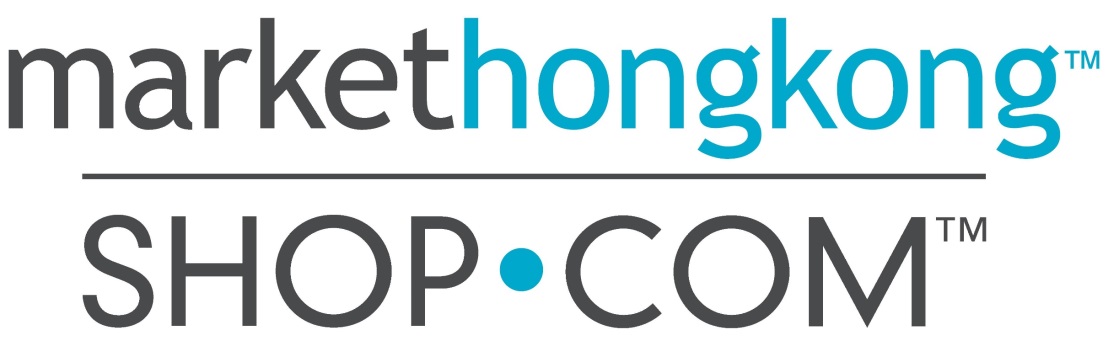 Walk In Partner Store Merchant APP
C
Transactions detail uploaded on UFMS within 5 DAYs
Present your Hong Kong SHOP.COM Privilege ard
Go Shopping
Partner Store scan your QR code
Delivery Date / Time selection
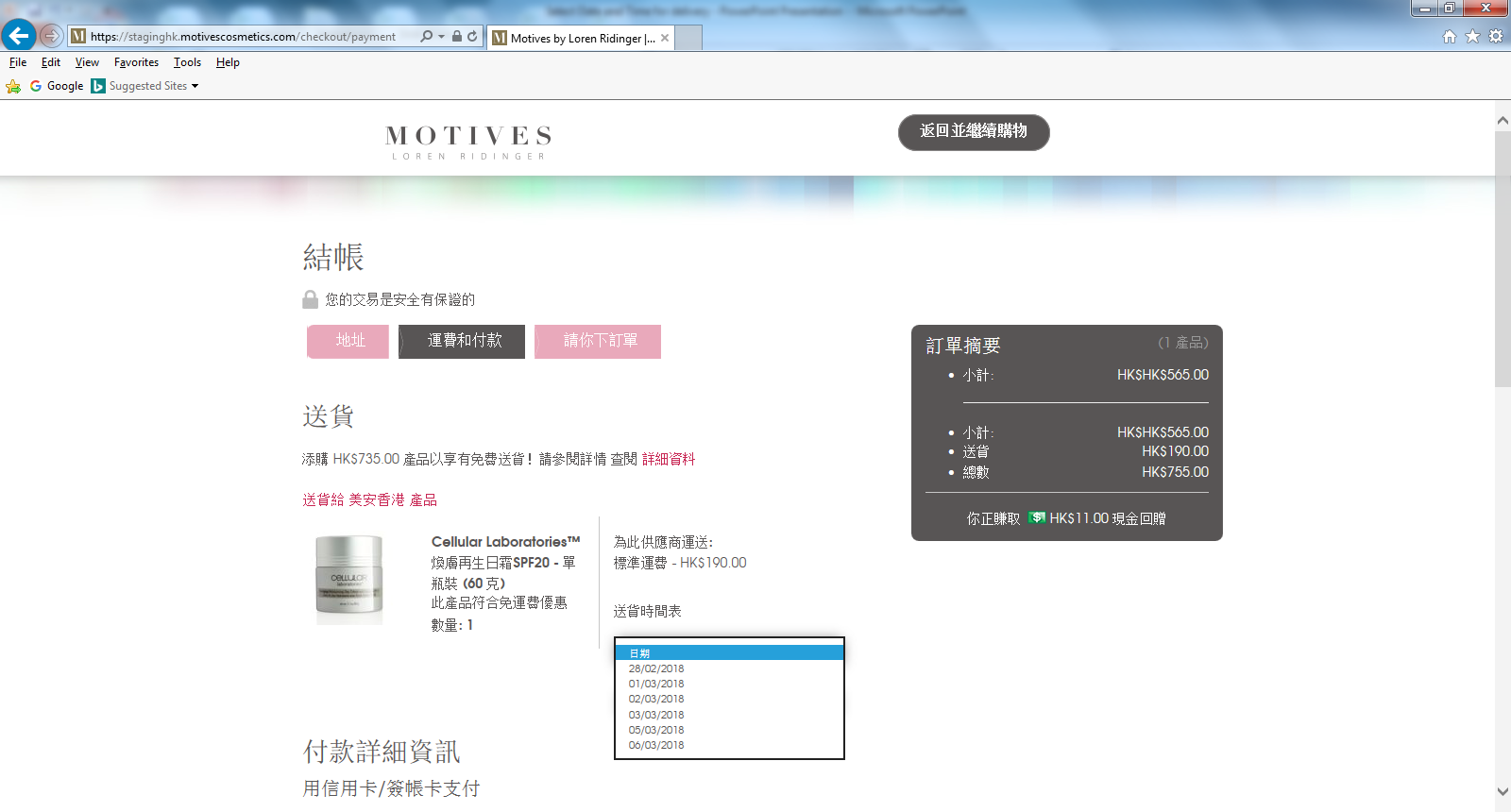 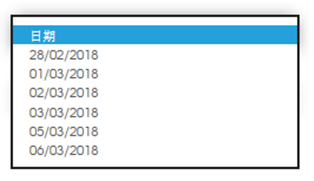 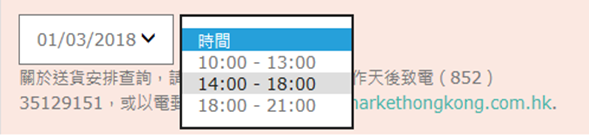 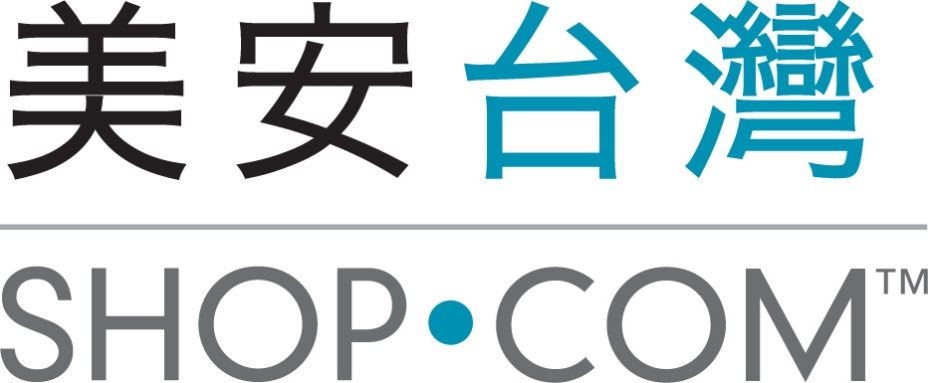 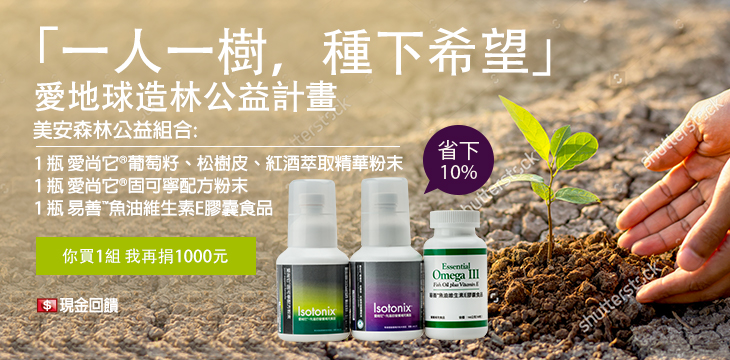 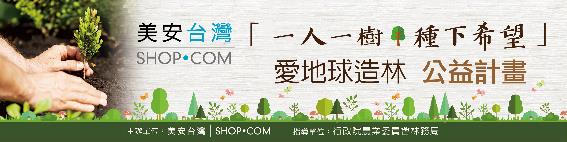 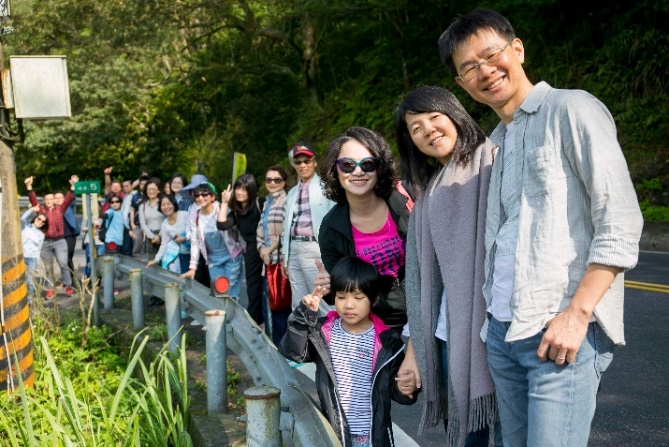 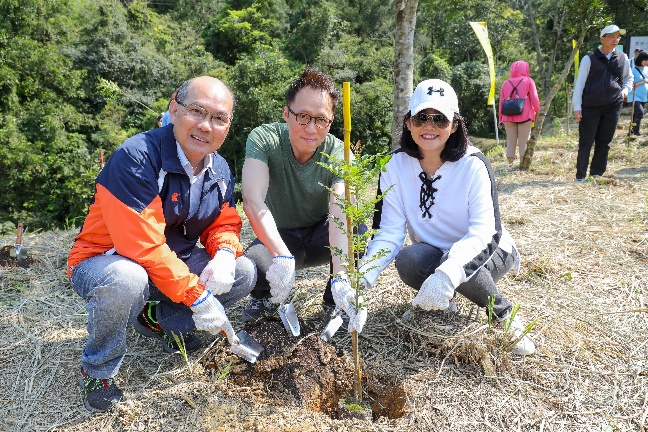 The First Market America - Market Taiwan Forest!
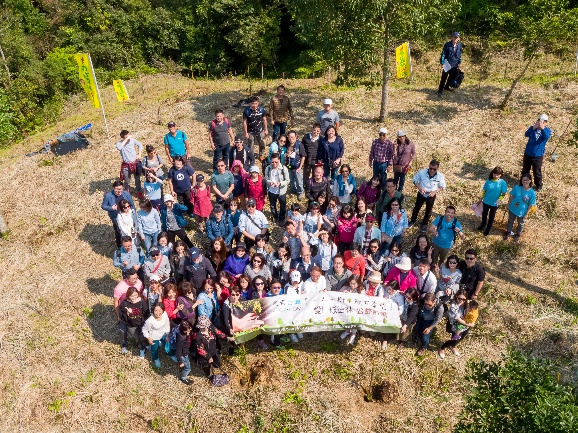 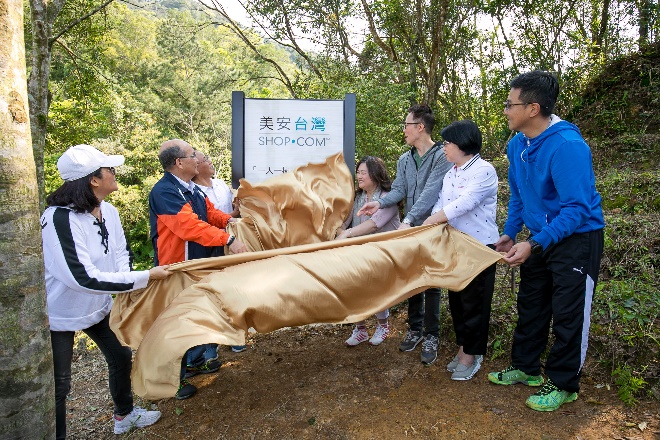 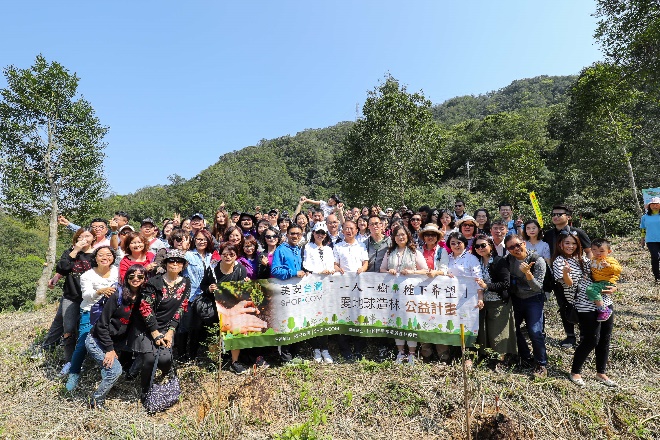 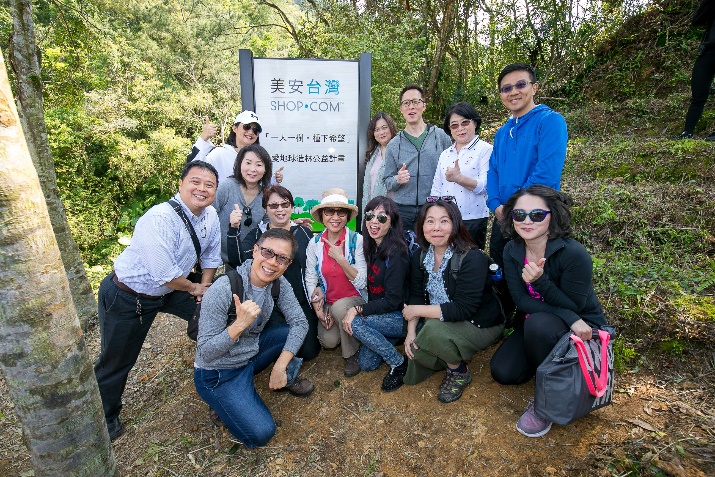 Media Exposure
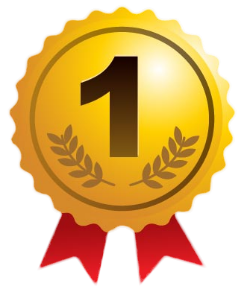 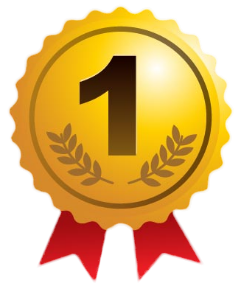 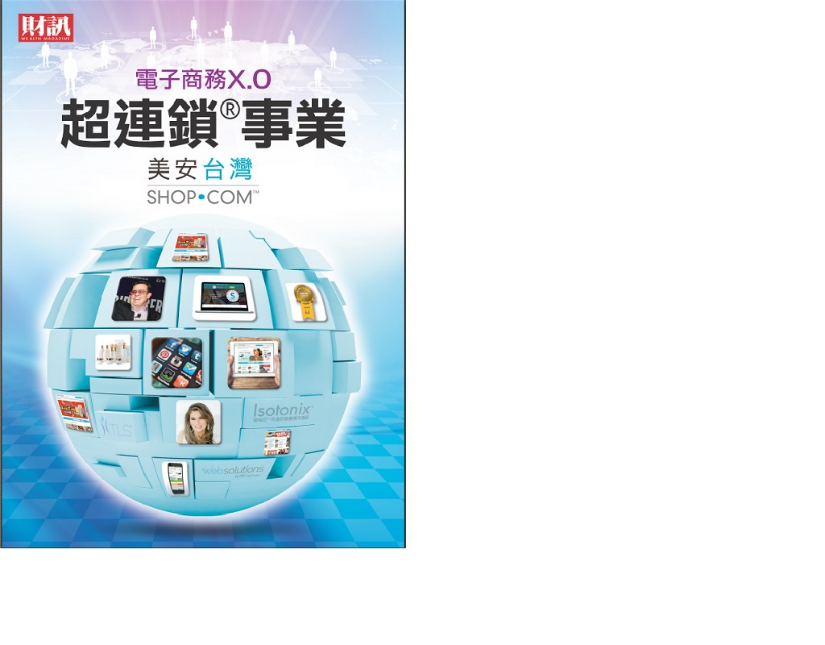 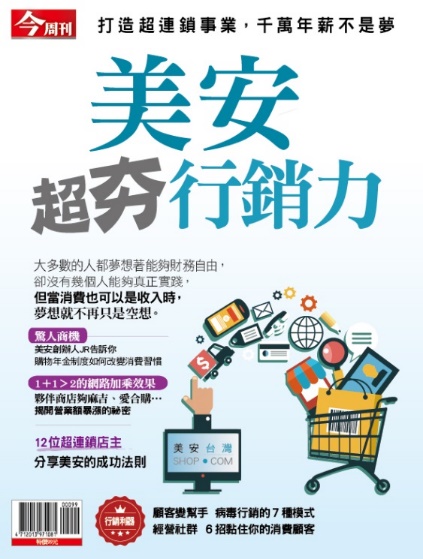 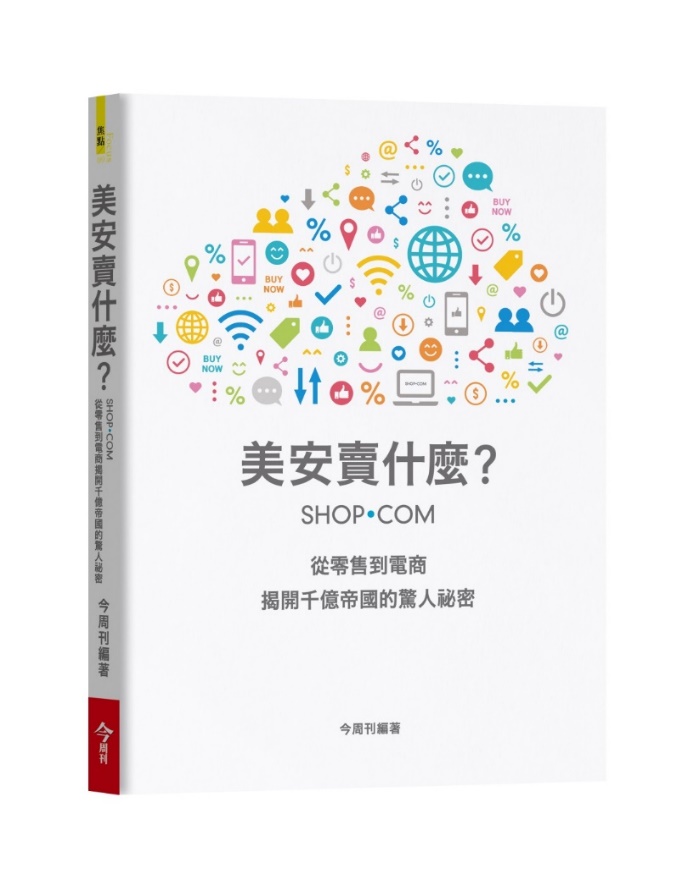 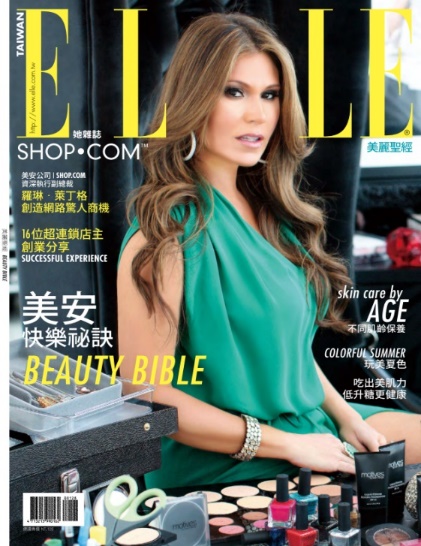 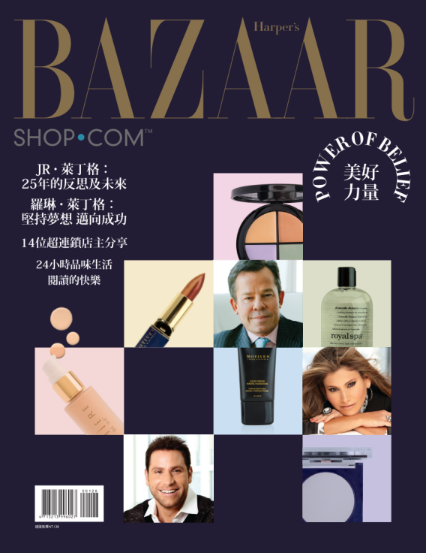 Best Seller
Best Seller
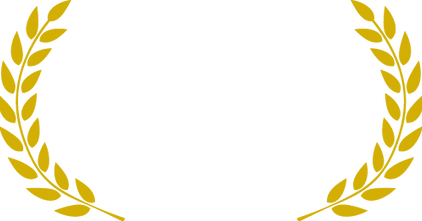 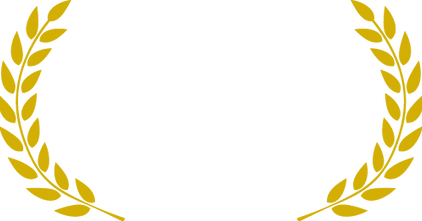 Note: Ranking by Kingstone Book Store
Retail MA Products in Outside World
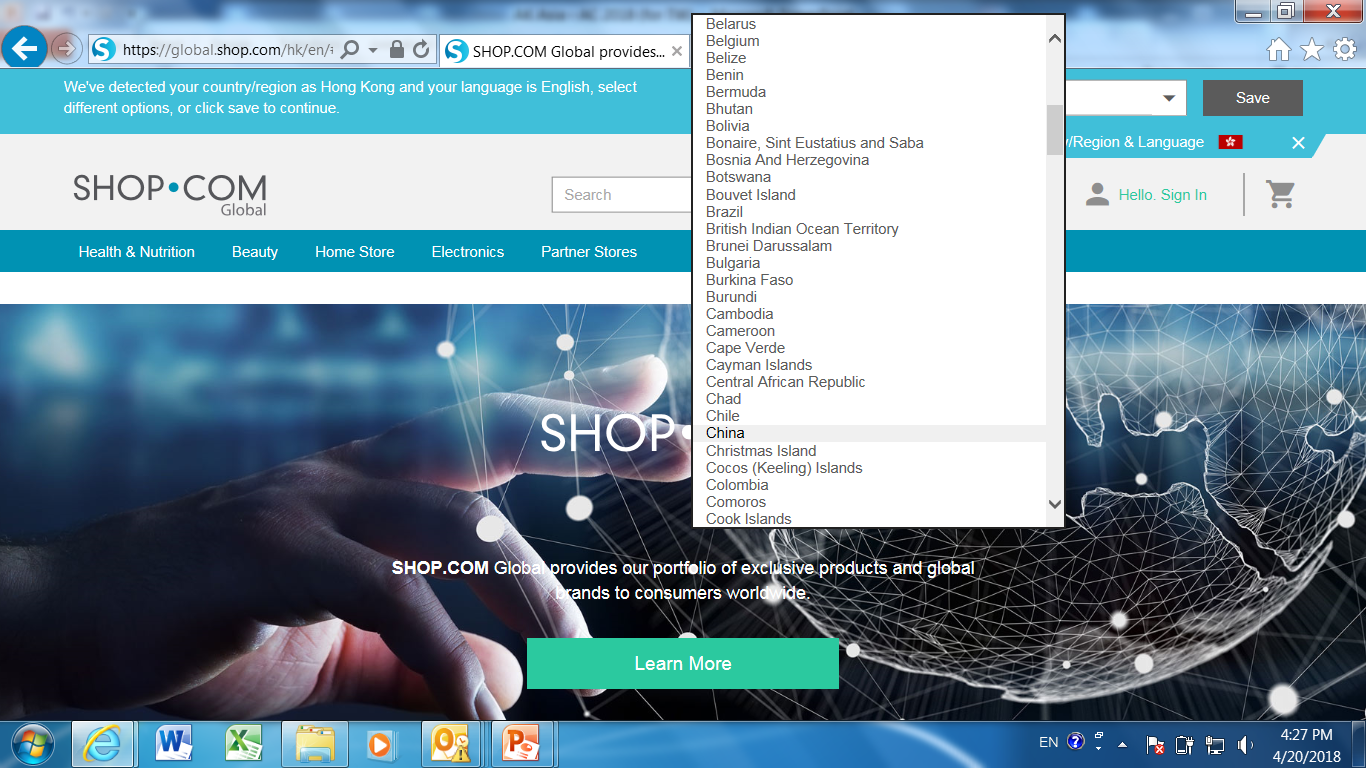 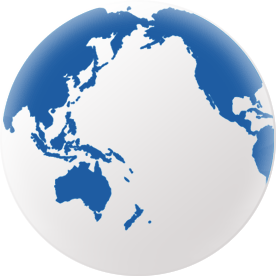 Earn Retail Profit
Earn BV
Help people to improve health
Develop Overseas Markets
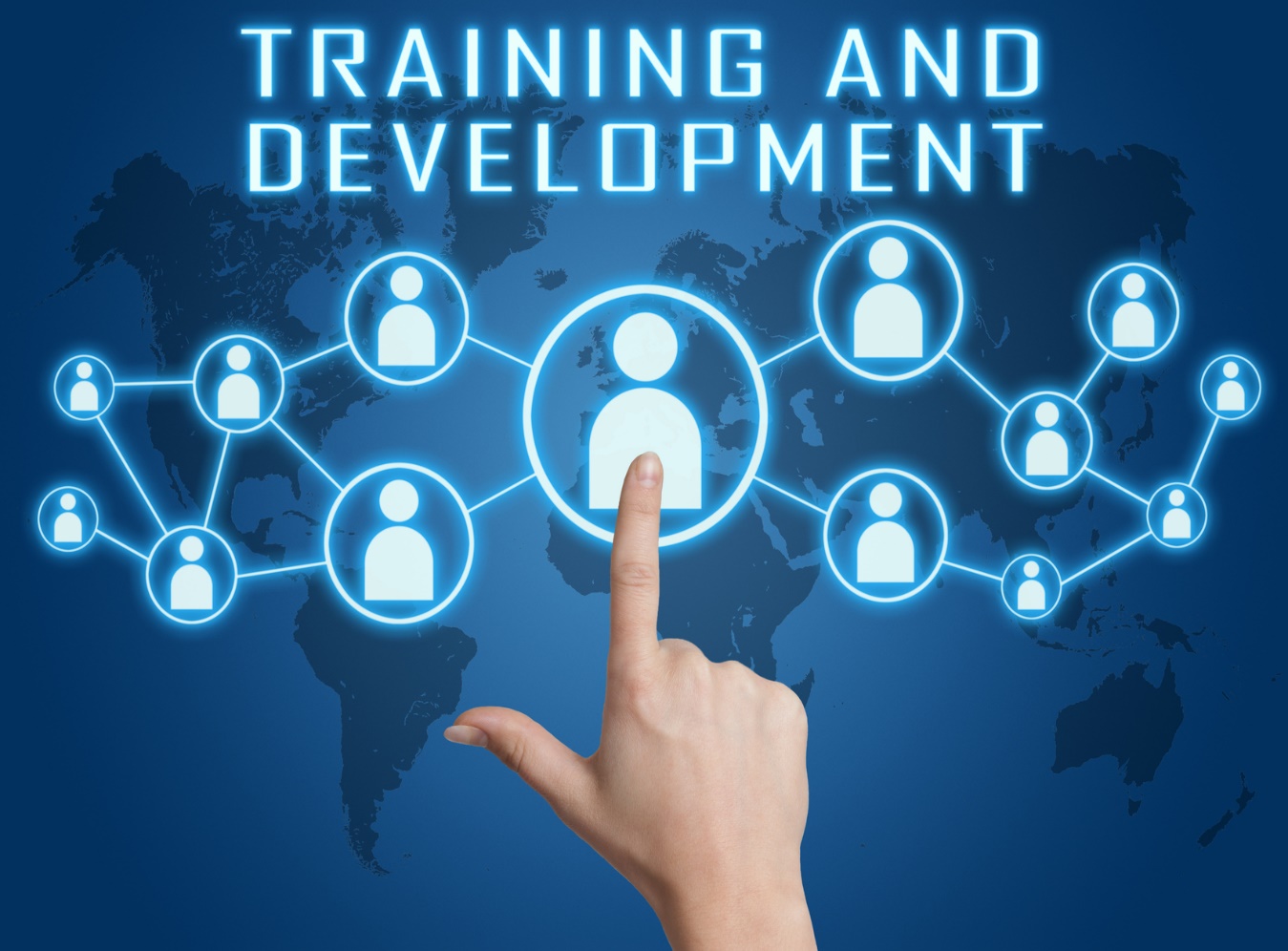 Start retailing in each SHOP.COM site
01
Contact your people you know in each location
02
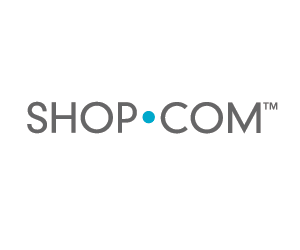 Attend Training / Events in other markets
03
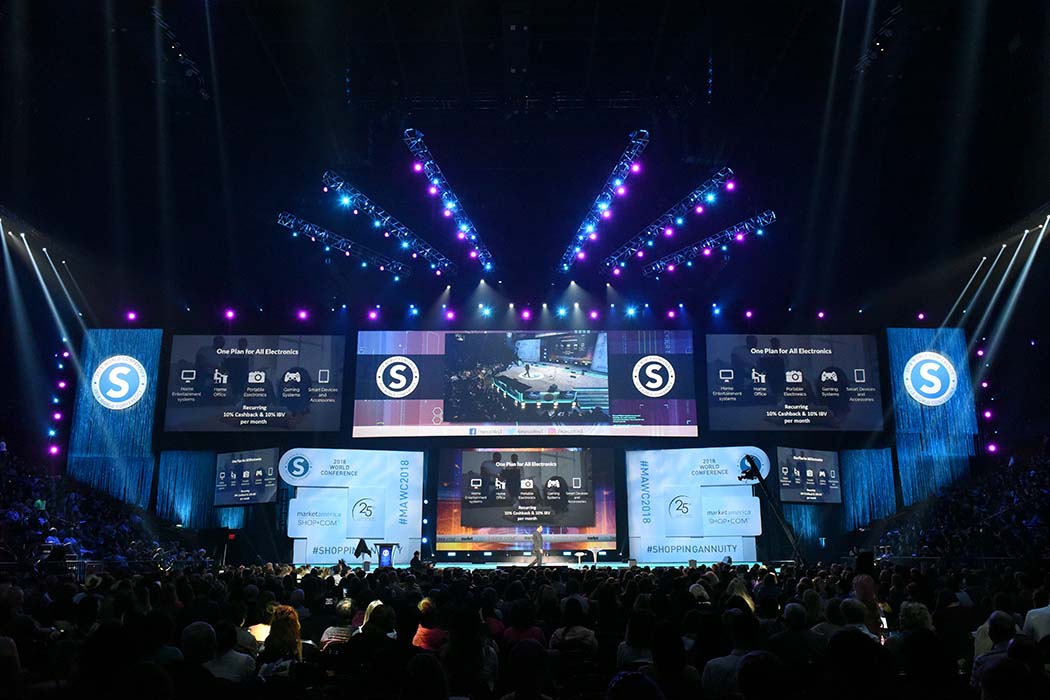 Generate sales
04
2018                   Upcoming Events
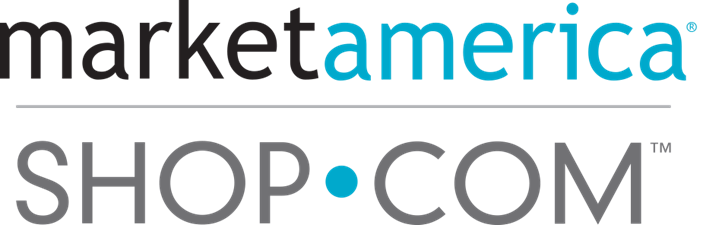 Product Symposium
Leadership School
Oct 19 - 21
Jun 30 – Jul 1
Oct 26 - 28
Jul 1
Nov 2 - 4
Jul 14 - 15
Nov 9 - 11
Jul 21 - 22